Bulb Onion
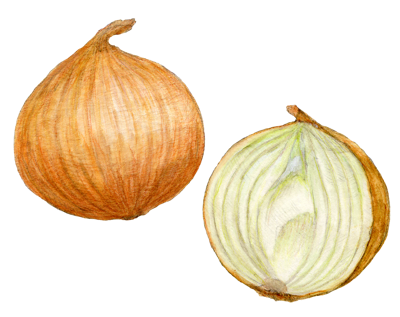 “
Bulb onions:
Not only make you cry, but also help blood circulation
”
Assist maintenance of normal BP
Helps recovery from fatigue
Smooth the circulation of the blood
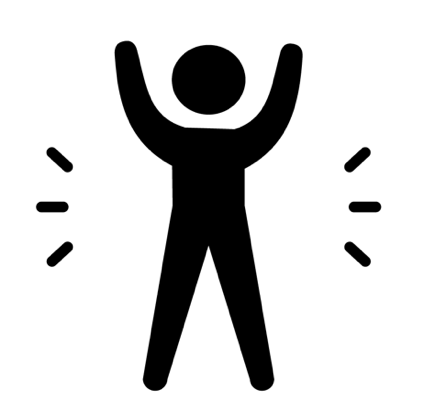 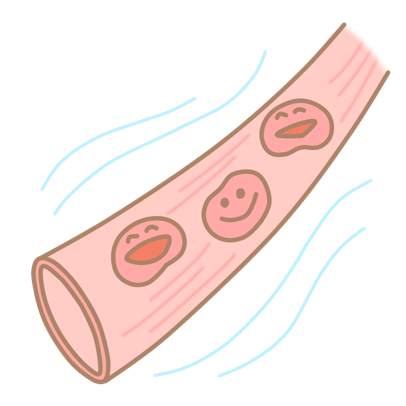 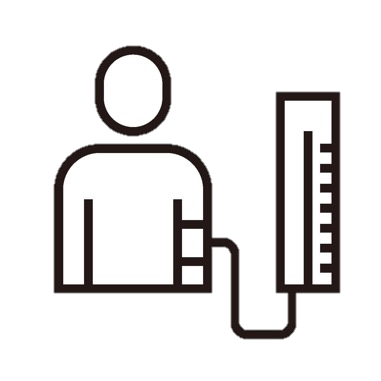 Health effects of bulb onions
Q
A
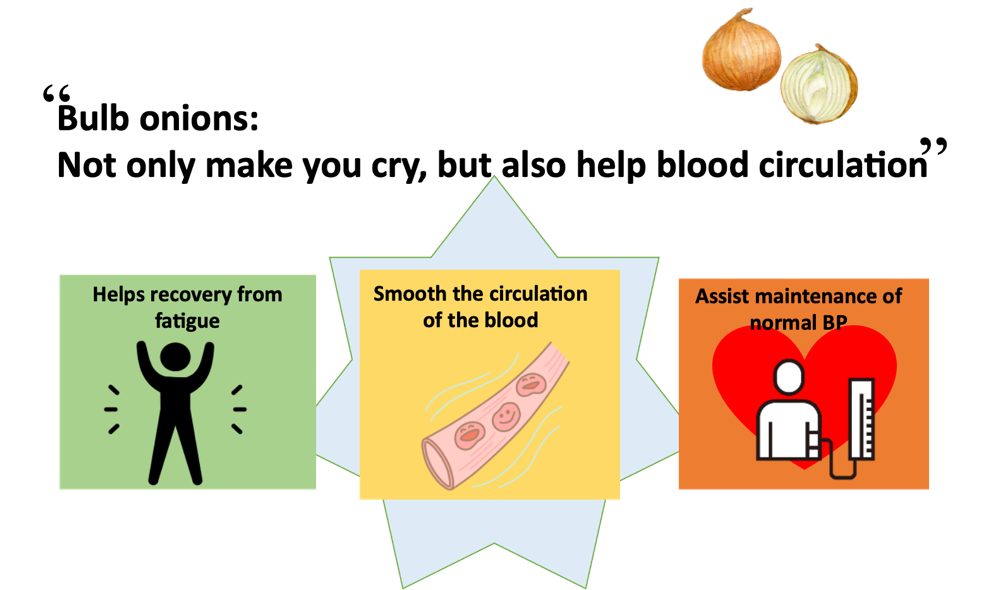 Q
A
Q
Why is it good for recovery from fatigue?

It contains a nutrient (allicin)  that
 promotes the absorption of vitamin B1 and helps to relieve fatigue.
Why is it good for blood circulation? 

It contains a nutrient (allicin) that helps smooth blood circulation. This nutrient makes you cry when you cut an onion.
A
Why does it help to maintain normal blood pressure?

It contains a nutrient (quercetin) that helps to reduce blood pressure elevation(BPE).
Tips for cooking and eating bulb onions
Nutritional values increases when onions are exposed to air after cutting
Eat with Vitamin  B1-rich foods
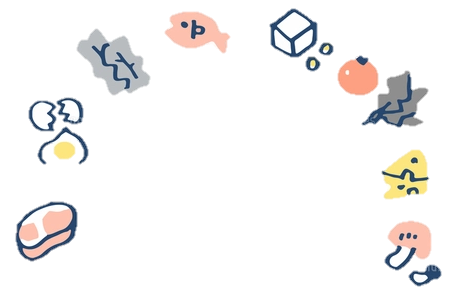 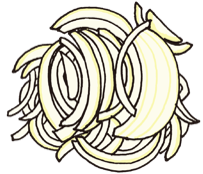 Important to eat with a variety of               foods
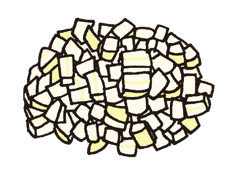 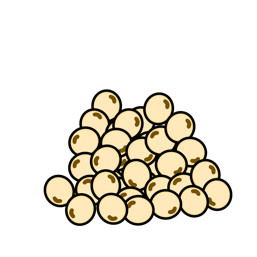 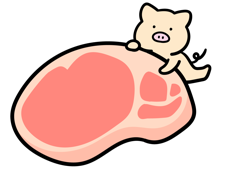 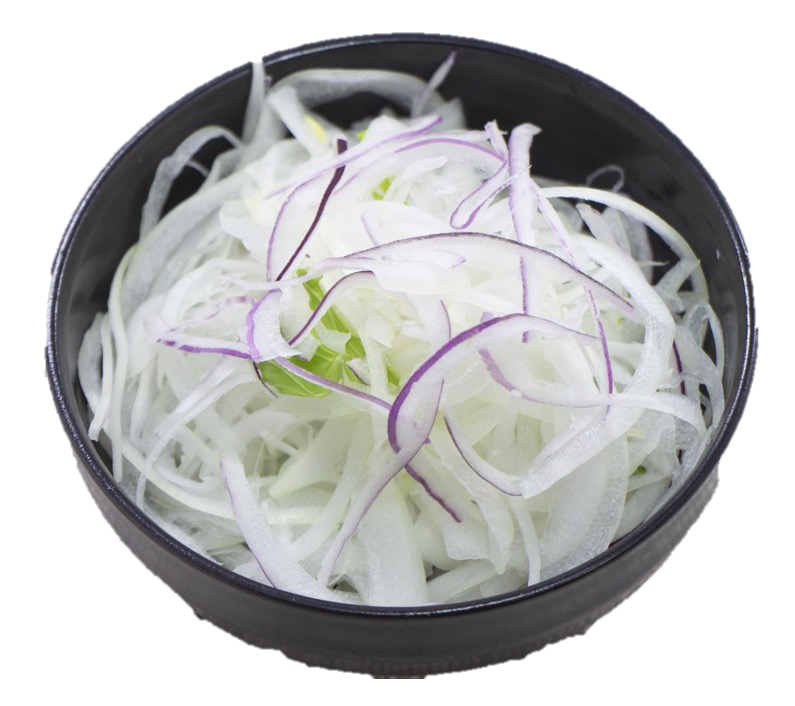 Avoid overheating
Example
Avoid overheating. 
The longer a food is cooked, the greater the loss of nutrients.
When you cook, fry it quickly or eat with some soup that dissolves the nutrients.
Tips for cooking and eating bulb onions
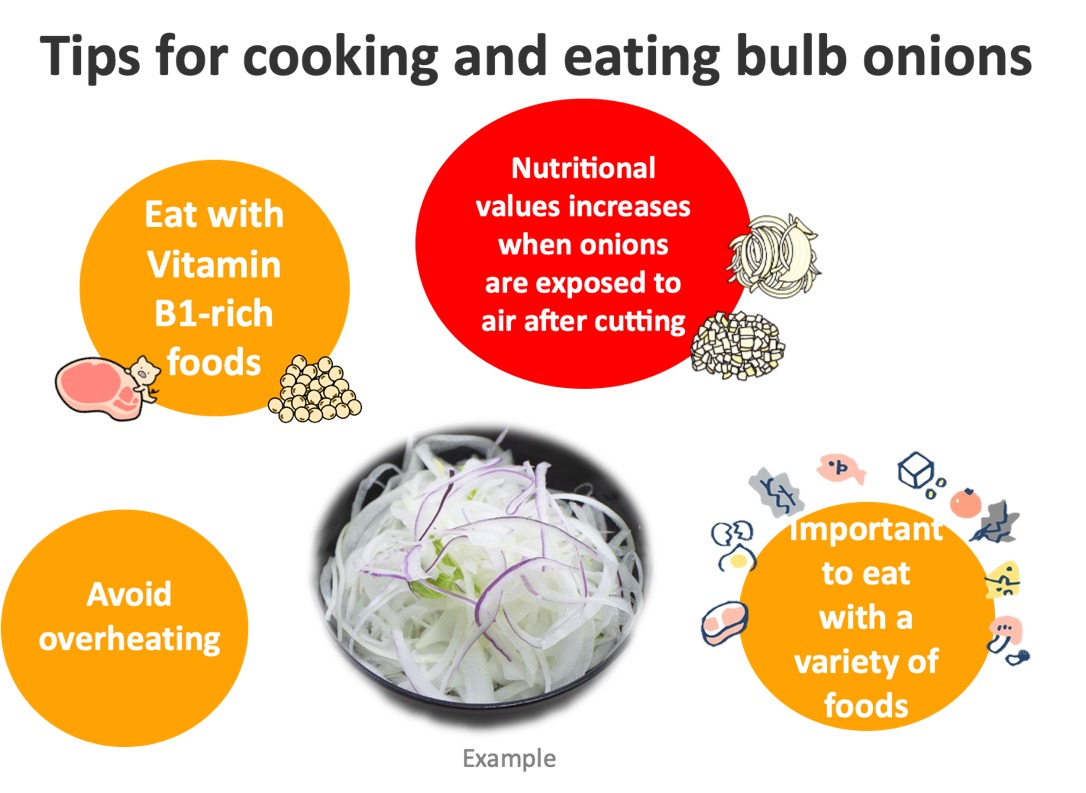 The nutrient (allicin) helps absorption of vitamin B1.  Good to eat with vitamin B1-rich foods(e.g., pork, soy beans, eel, etc.).
After slicing or chopping a bulb onion, expose it to the air about 10-15 mins. Doing so increases nutrient’s(allicin) value.
Eat a combination of different foods, including staple foods (e.g., cereals such as wheat, barley, rye, maize, or rice), or starchy tubers or roots (e.g., potatoes, yams, taro or cassava), legumes (e.g., lentils, beans), vegetables, fruit, and foods from animal sources (e.g., meat, fish, eggs, and milk).
Eat a variety of whole (i.e., unprocessed) and fresh foods every day to help obtain the right amounts of essential nutrients.